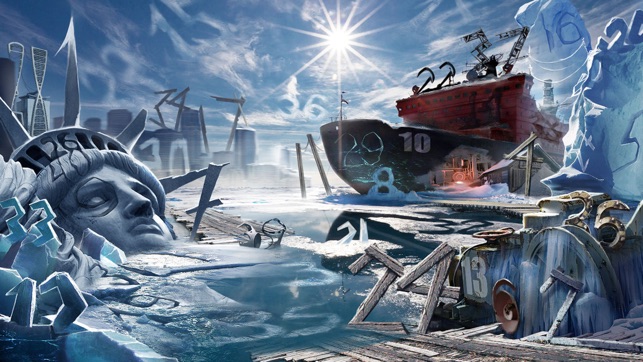 HIDDEN NUMBERS 
CHALLENGE
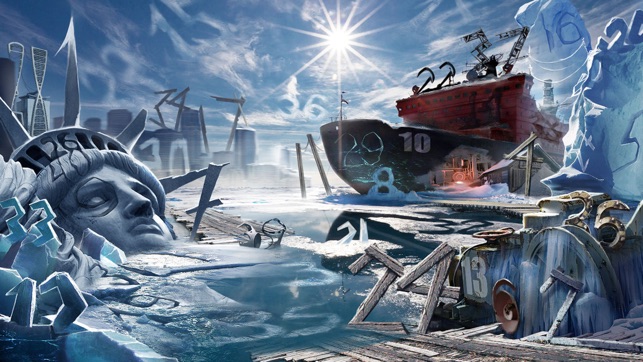 Where is 12?
Where is 15?
Where is 13?
Where is 2?
Where is 19?
Where is 36?
Where is 23?
Where is 29?
Where is 4?
Where is 32?
Where is 35?
Where is 11?
Where is 21?
Where is 9?
Where is 16?
Where is 5?
Where is 10?
Where is 39?
Where is 37?
Where is 24?
Where is 30?
Where is 38?
Where is 17?
Where is 33?
LAST
L
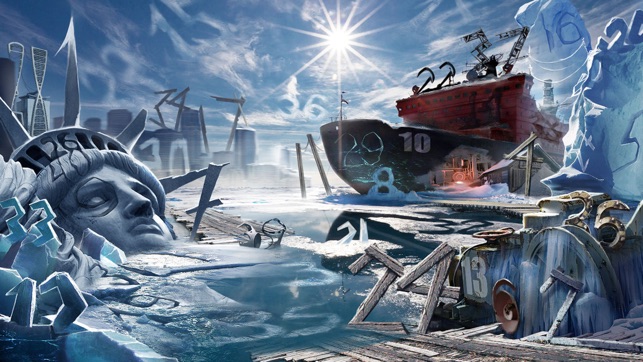 THE 
END